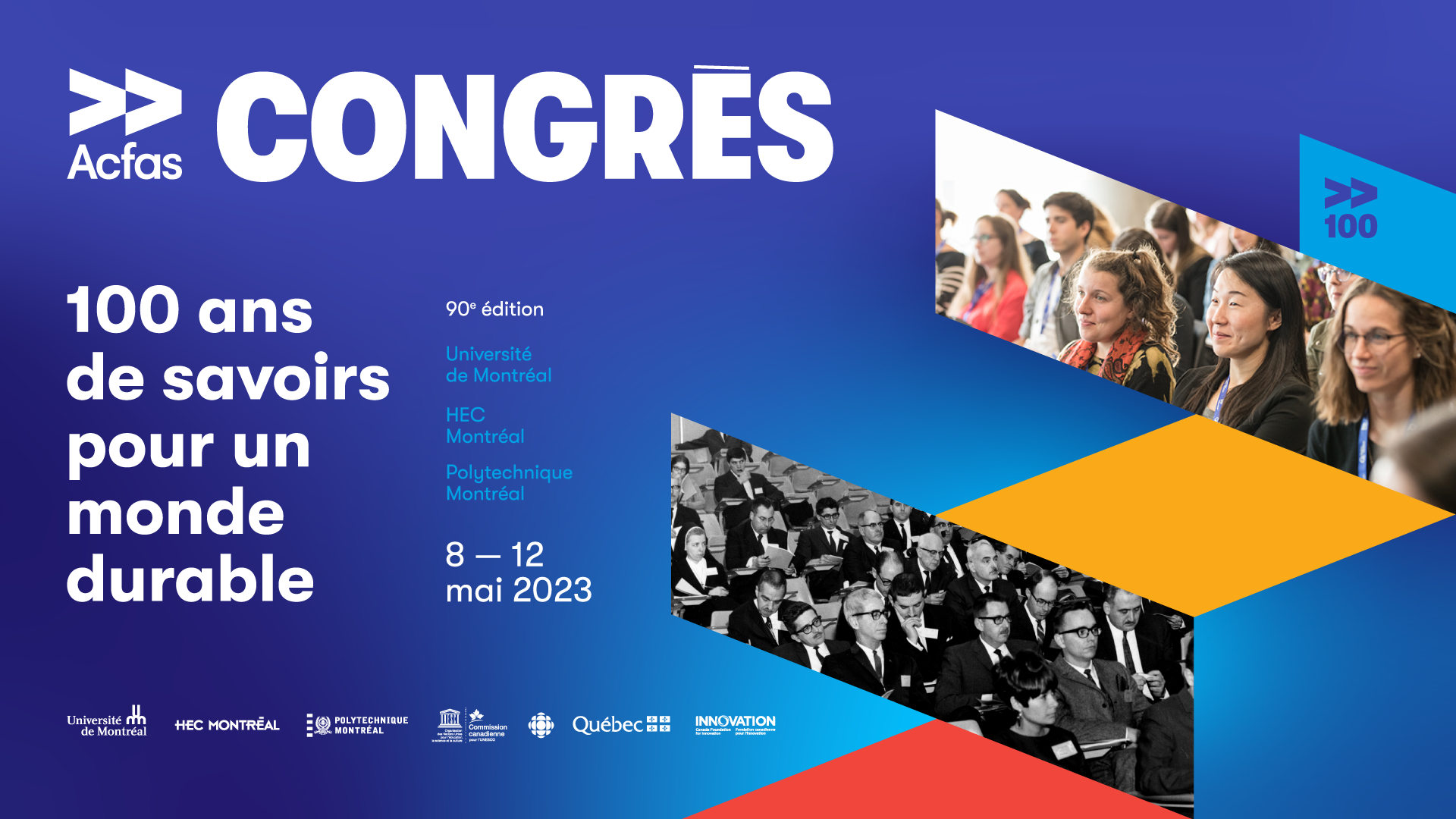 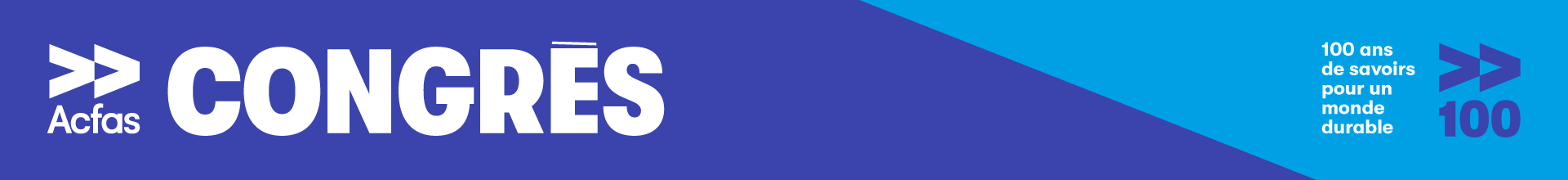 Gabarit de présentation pour titre court Sous-titre s’il y a lieu

Nom de l’auteur·e et noms des coauteur·e·s
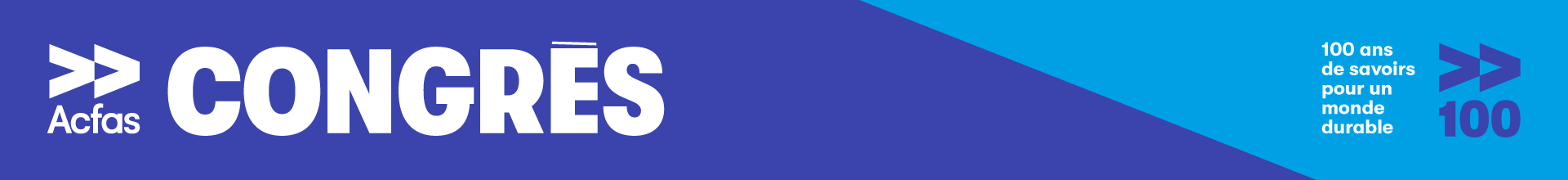 Gabarit de présentation pour titre long – Gabarit de présentation pour titre long Sous-titre s’il y a lieu

Nom de l’auteur·e et noms des coauteur·e·s
Titre de section
Sous-titre

Texte
Titre de section
Titre du tableau
Titre de section
Texte
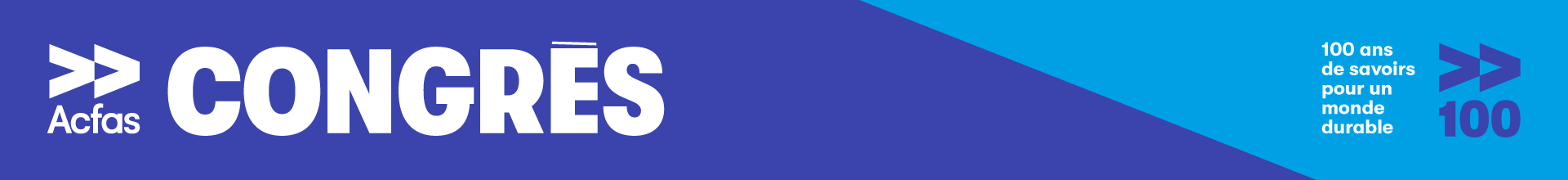 ORGANISATRICES
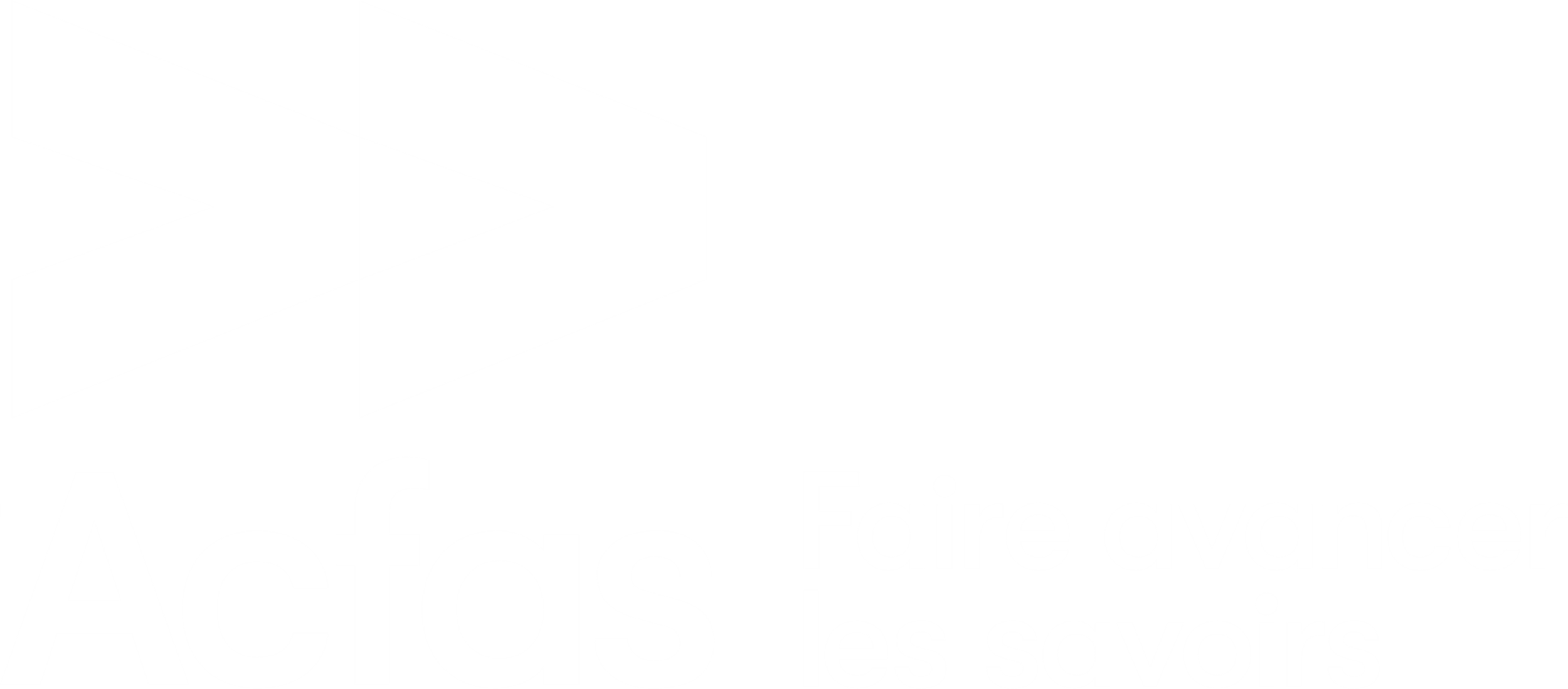 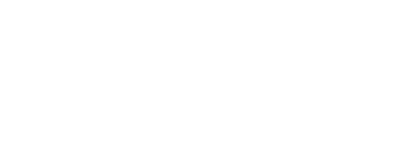 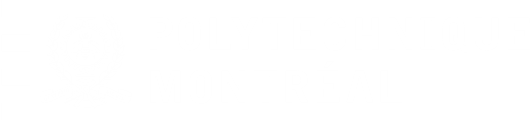 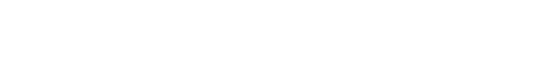 GRANDS PARTENAIRES
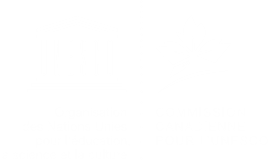 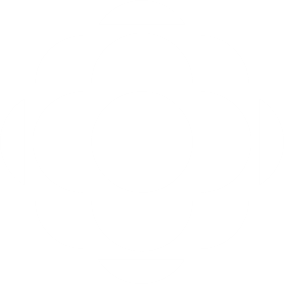 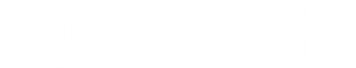 PARTENAIRES DES ACTIVITÉS SCIENTIFIQUES
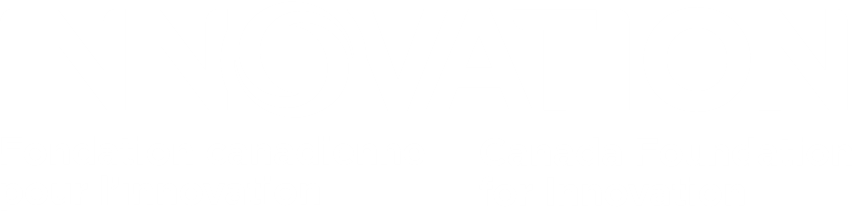